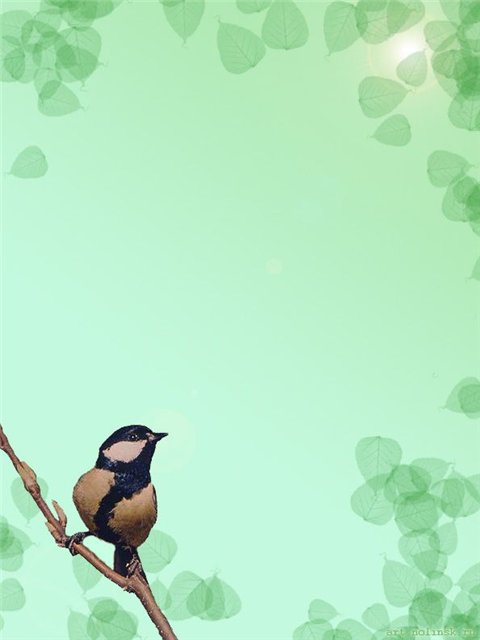 Лексическая тема:«Птицы»
Формирование лексико-грамматических категорий у детей с общим недоразвитием речи.

Старшая группа
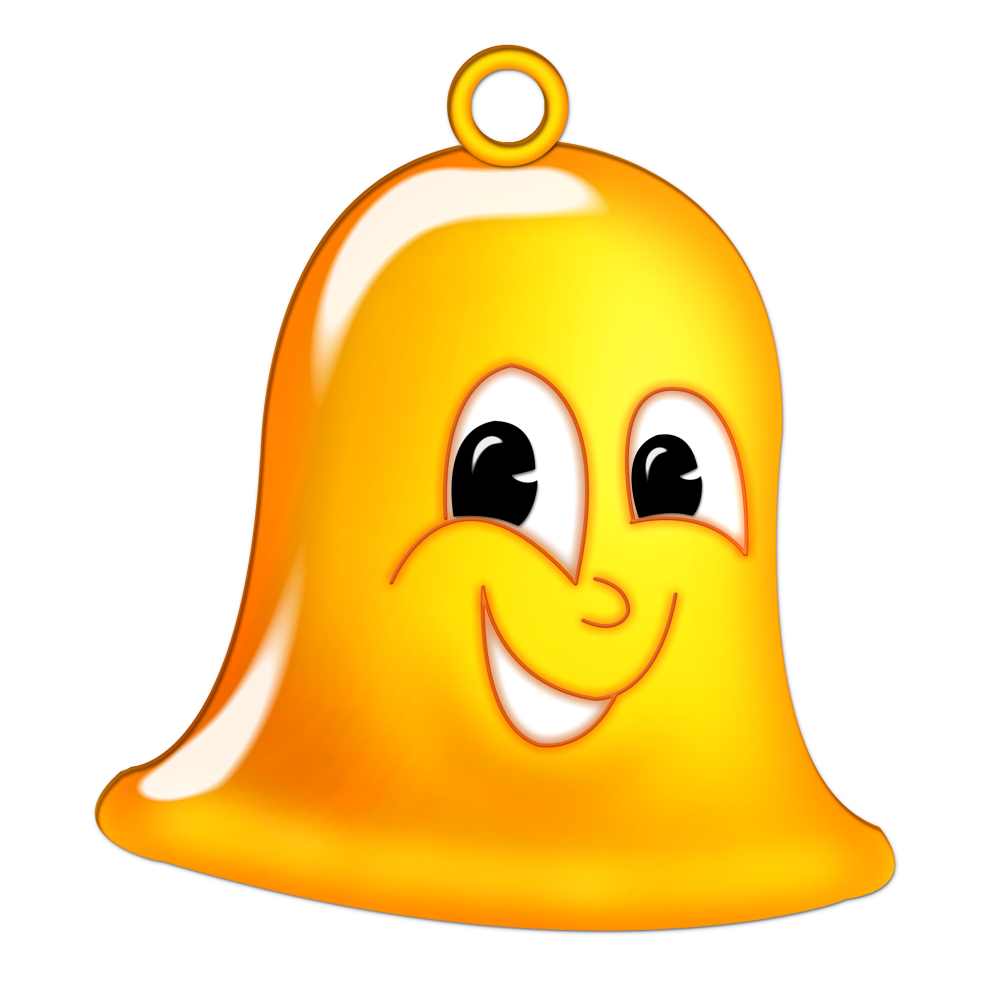 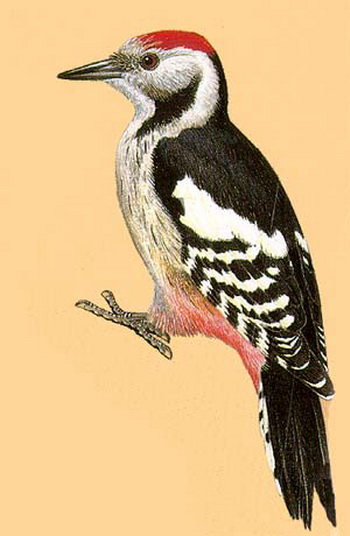 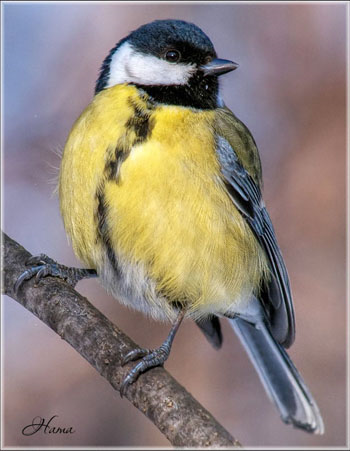 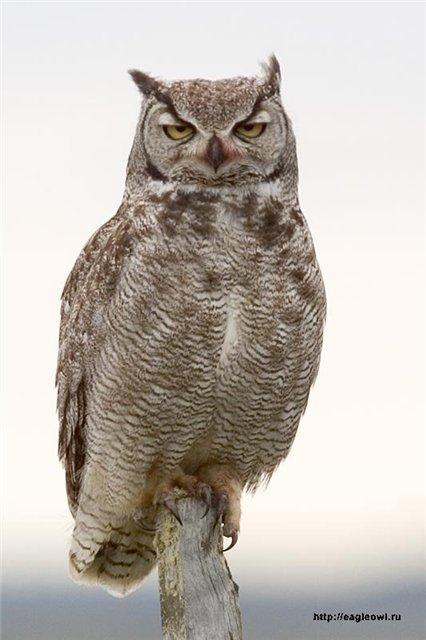 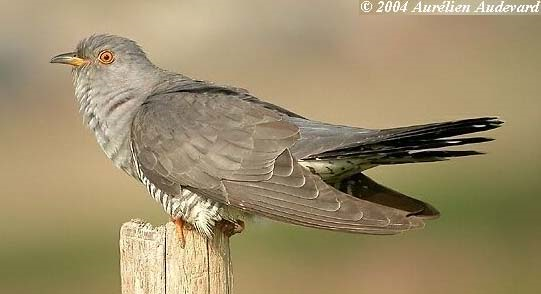 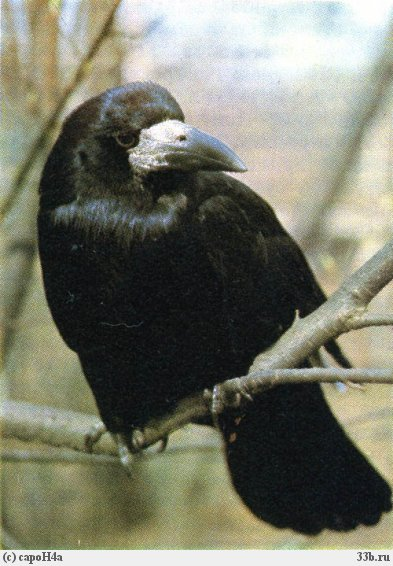 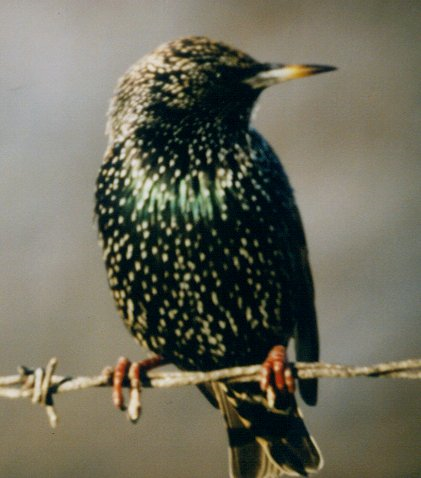 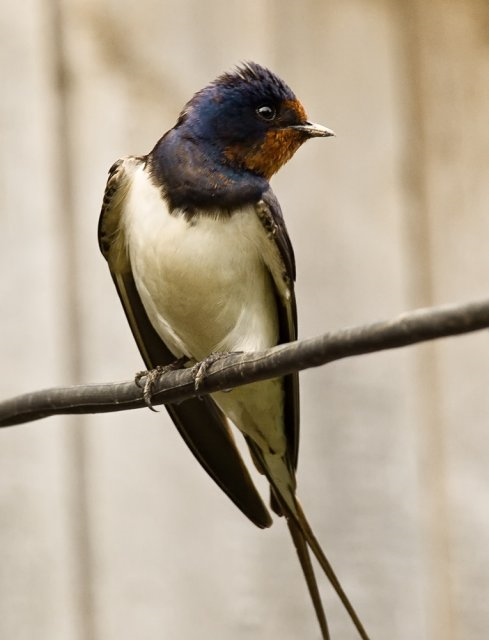 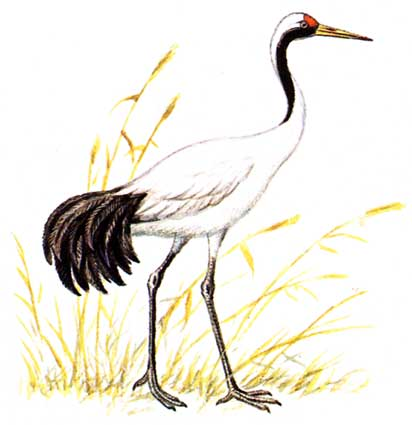 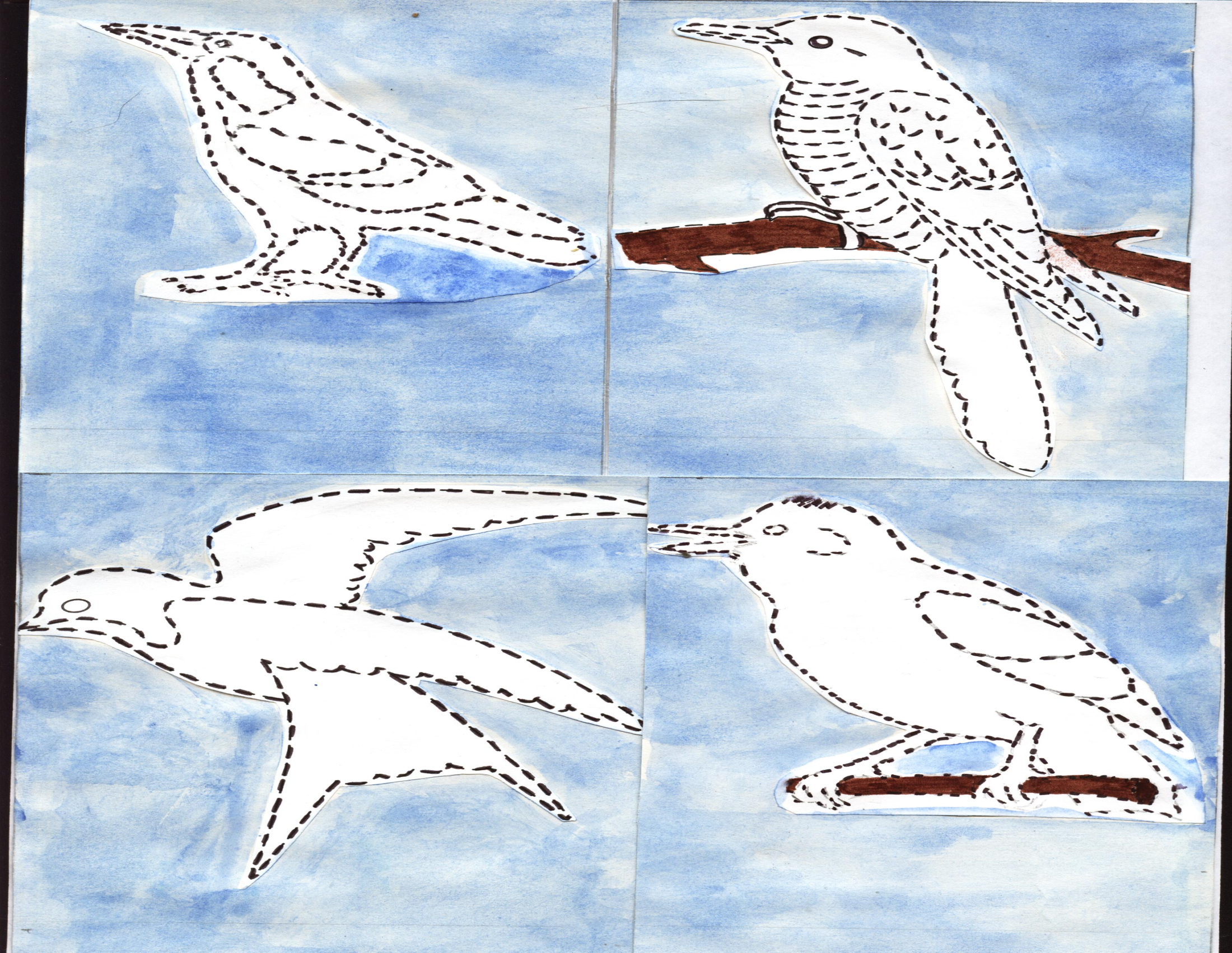 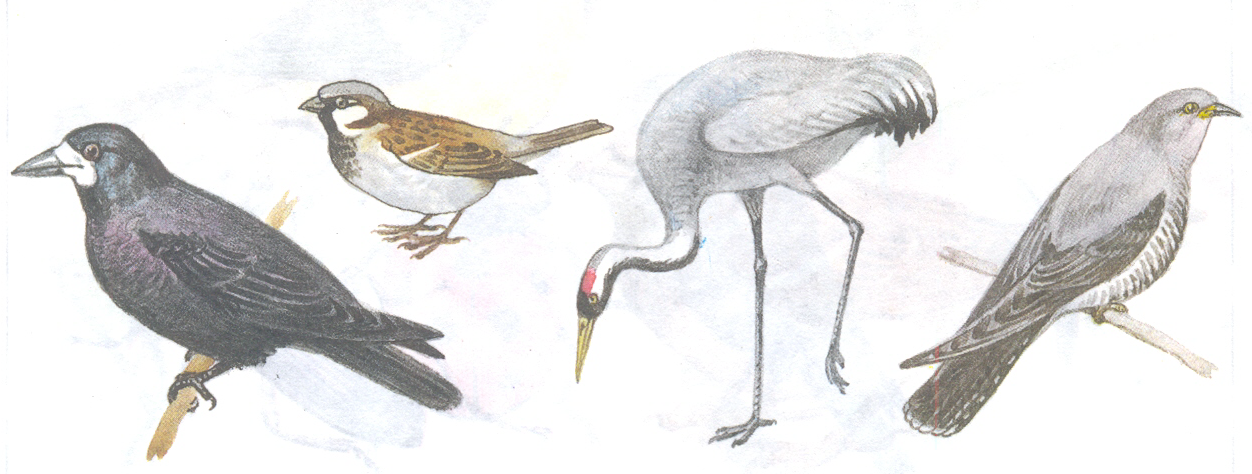 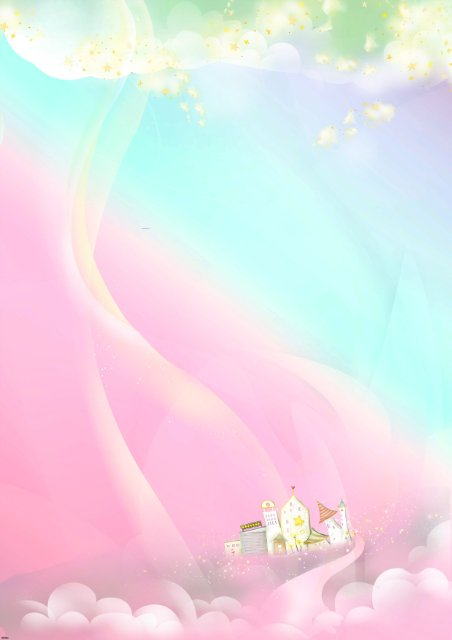 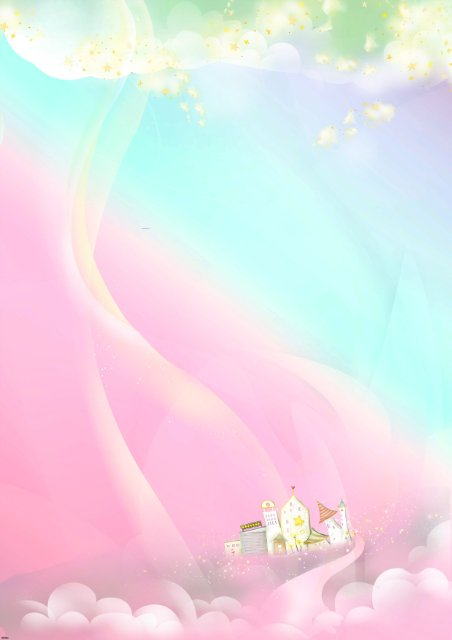 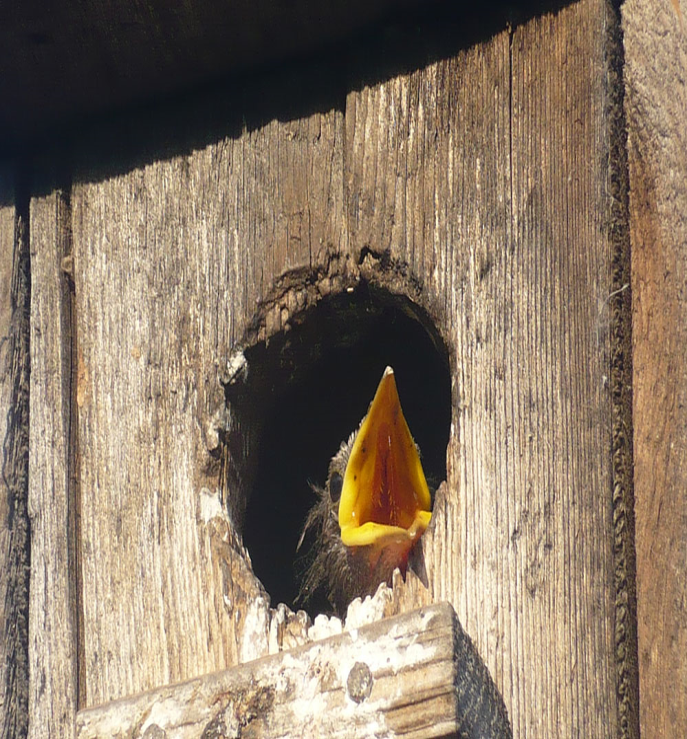 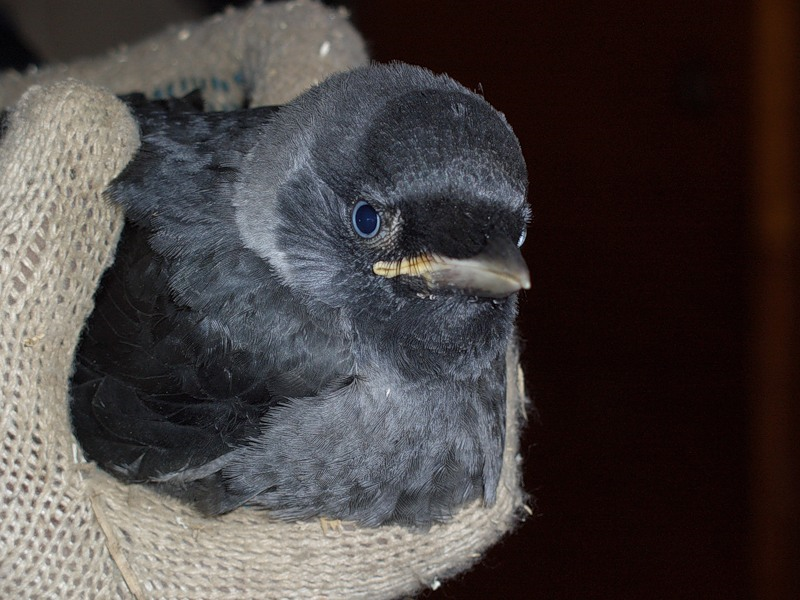 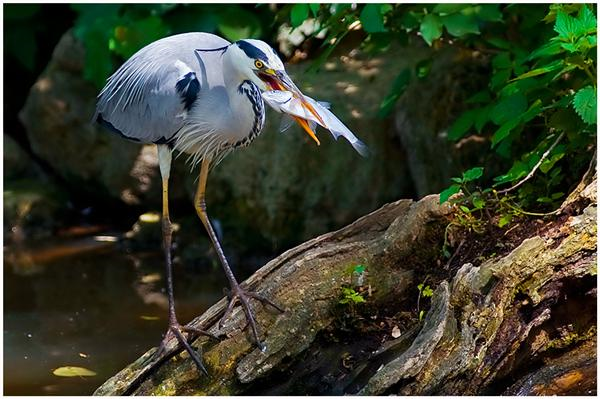 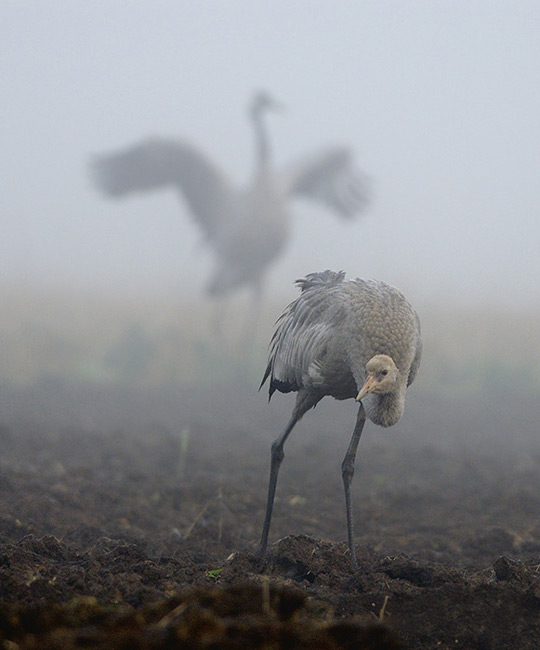 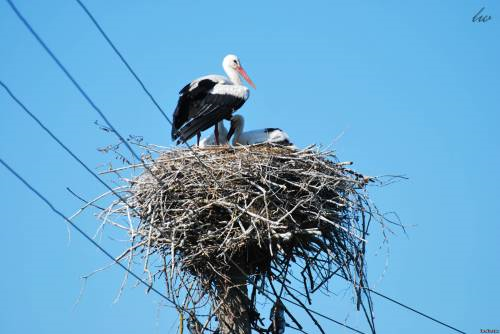